Propuesta de Plan de Comunicaciones Sector de Sociedad Civil.
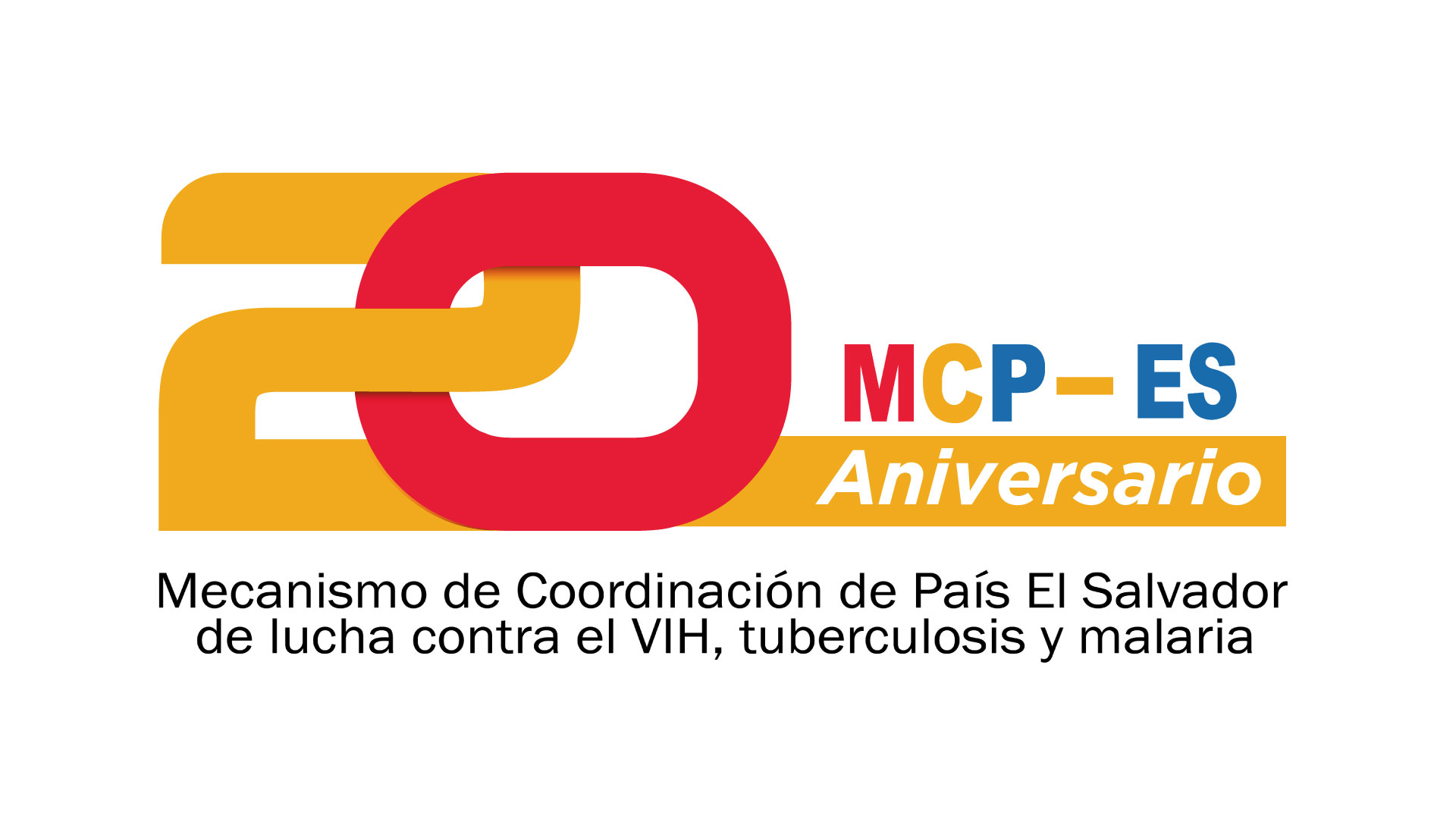 Presentado al Comité Conjunto
Ana Josefa Blanco Noyola
Representante del Sector de ONG Nacionales
Jueves 16 de marzo de 2023
I. INTRODUCCIÓN
La comunicación efectiva desempeña un papel importante en las relaciones que se establecen y permite a una organización o equipos de trabajo transmitir conocimientos, experiencias, aprendizajes y buenas prácticas, a través de mensajes sobre los diferentes procesos que se realizan, generando con ello, confianza entre los miembros para obtener opinión e información. 
También fomenta un trabajo articulado y una visión conjunta contribuyendo así al logro de resultados, en un clima de confianza y motivación a los receptores de la información al ser esta precisa y objetiva. La función del emisor cuyo propósito es transmitir información veraz, autentica e imparcial, genera confianza y credibilidad.
El Mecanismo Coordinador de País está integrado por diferentes sectores, que trabajan articuladamente para lograr la erradicación del VIH, la Malaria y la Tuberculosis, a fin de construir un mundo más saludable y equitativo, cumpliendo con las metas nacionales e internacionales. El MCP-ES tiene un marco de desempeño que incluye las áreas de Monitoreo estratégico, participación, posicionamiento y operaciones. En ese sentido, es importante que todos sus miembros contribuyan con sus acciones de comunicación y difusión al logro de la estrategia de Participación en cuyo objetivo No. 3: Los miembros del mecanismo de coordinación, especialmente de la sociedad civil, realizan actividades para solicitar aportaciones y realizar observaciones a sus sectores constituyentes con el fin de contribuir a la toma de decisiones sólidas.
II. PROPOSITO
El objetivo del plan es informar a los miembros constituyentes del sector de la sociedad civil sobre las actividades estratégicas y principales hitos que realiza el MCP-ES de acuerdo a su marco de desempeño, a fin de brindar información, obtener insumos y aportes que contribuyan a generar evidencia de utilidad del MCP-ES. 
Así como el de optimizar los espacios de comunicación del MCP-ES para procurar el retorno de la información a los diferentes usuarios y que la Reunión Plenaria este informada del desarrollo y resultados de dicho plan.
III. ALCANCE DEL PLAN
El plan será implementado por el sector de la Sociedad Civil, durante el periodo del 2023 al 2025. Para su realización se podrán unir diferentes subsectores a fin de enriquecer su desarrollo.
Contemplará los hitos y comunicación estratégica más relevante del MCP-ES para ser conocida por los miembros constituyentes del sector de la sociedad civil y obtener así opiniones y consideraciones.
Será ejecutado por los miembros del sector de la sociedad civil, con el apoyo logístico de la Dirección Ejecutiva del MCP-ES y el apoyo financiero del Fondo Mundial.
Se llevará un registro con los soportes necesarios que sirvan como insumo para la evaluación correspondiente al objetivo 3 de la estrategia de participación del marco de desempeño.
Cada año se deberá realizar una programación de las actividades y presentarla en la reunión plenaria.
Permitirá a los miembros de la reunión plenaria estar informados de los resultados.
IV. DESARROLLO
V. PROPUESTA DE ORGANIZACIÓN PARA LAS REUNIONES DE LOS SECTORES
Representantes ONG´s 
Nacionales e
Internacionales 
Organizaciones Basadas en la Fe 

Academia
Representantes de personas afectadas por 
VIH 
TUBERCULOSIS Y 
MALARIA
Representantes de poblaciones claves
VI. SEGUIMIENTO Y EVALUACIÓN
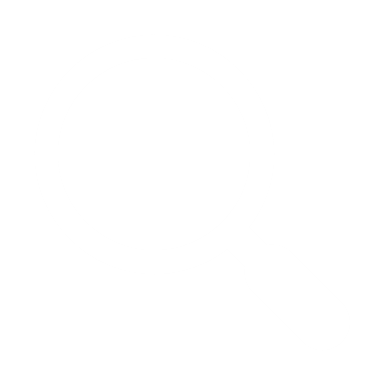 Los responsables del seguimiento y cumplimiento del plan serán los miembros del sector de la sociedad civil, quienes mantendrán una coordinación efectiva con la dirección ejecutiva del MCP-ES e informaran sobre los resultados del mismo.
VII. ORGANIGRAMA
¡Gracias por su atención!